TITRE A RENSEIGNER
NOMS
Mettez vos photos ici (1 à 3 photos maximum)
Décrivez le cas ici
QUEL EST VOTRE DIAGNOSTIC ?
Proposer 3 hypothèses diagnostiques
COMMENTAIRES
Renseignez vos commentaires ici (20 lignes maximum)
Références ici
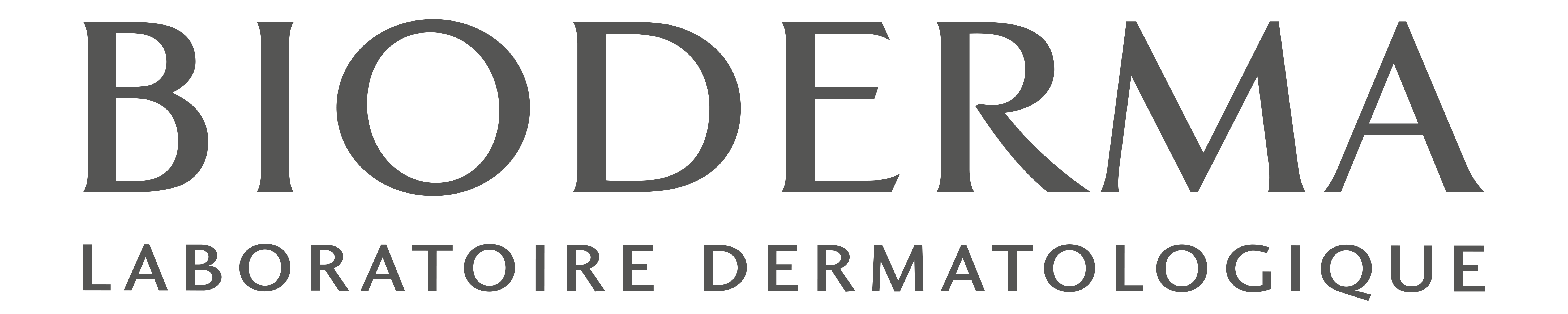 Tous nos remerciements au Laboratoire BIODERMA pour son soutien à la réalisation de ce poster

BIODERMA est une marque fondée sur l’écobiologie qui est au cœur de la démarche NAOS.
www.naos.com